РОСТЕХНАДЗОР
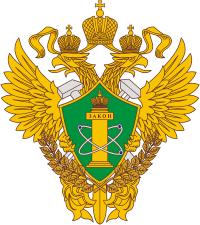 Переработка 
и 
обогащение угля

Проблемы и задачи 
промышленной безопасности 
на производстве

Итоги работы 
инспектороского состава
1
РОСТЕХНАДЗОР
Показатели травматизма на объектах по обогащению и переработке угля
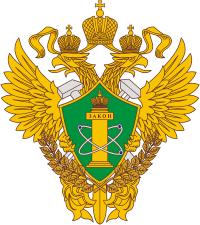 2
РОСТЕХНАДЗОР
Надзорная деятельность за объектами по обогащению и переработке угля 
за 6 месяцев 2024 года
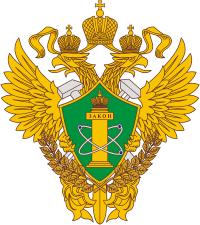 3
РОСТЕХНАДЗОР
Показатели травматизма на объектах горнорудной и нерудной
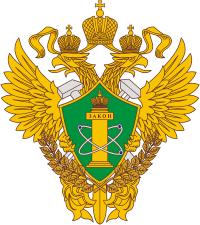 4